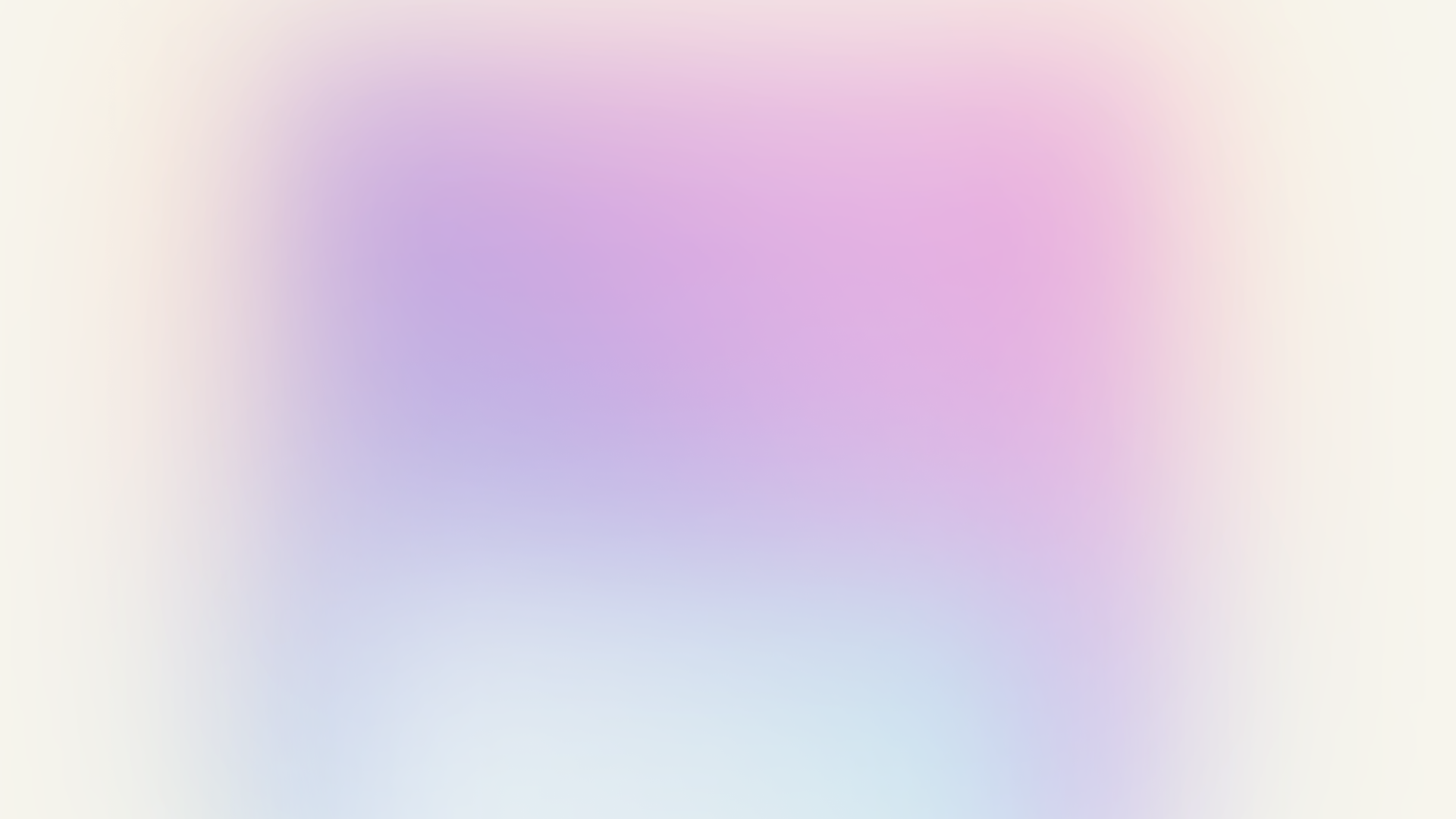 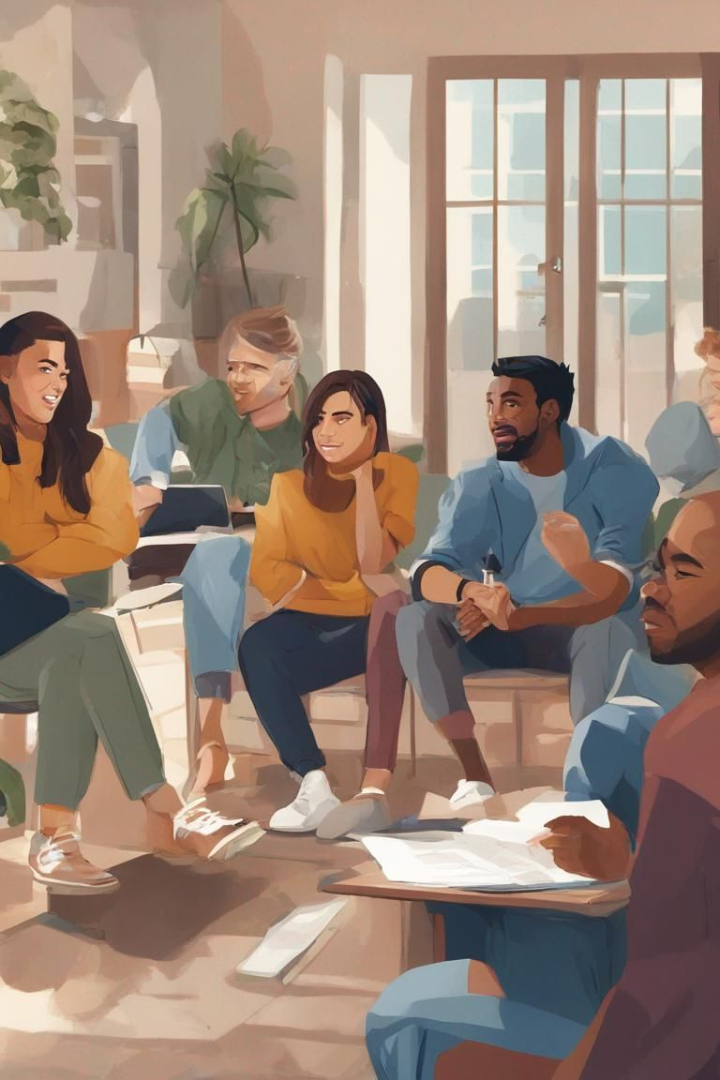 دور المؤسسة التعليمية في تعزيز الهوية الثقافية الجامعية
مقدمــــــة من قبـــــل :

م.م رواء الجــــاف
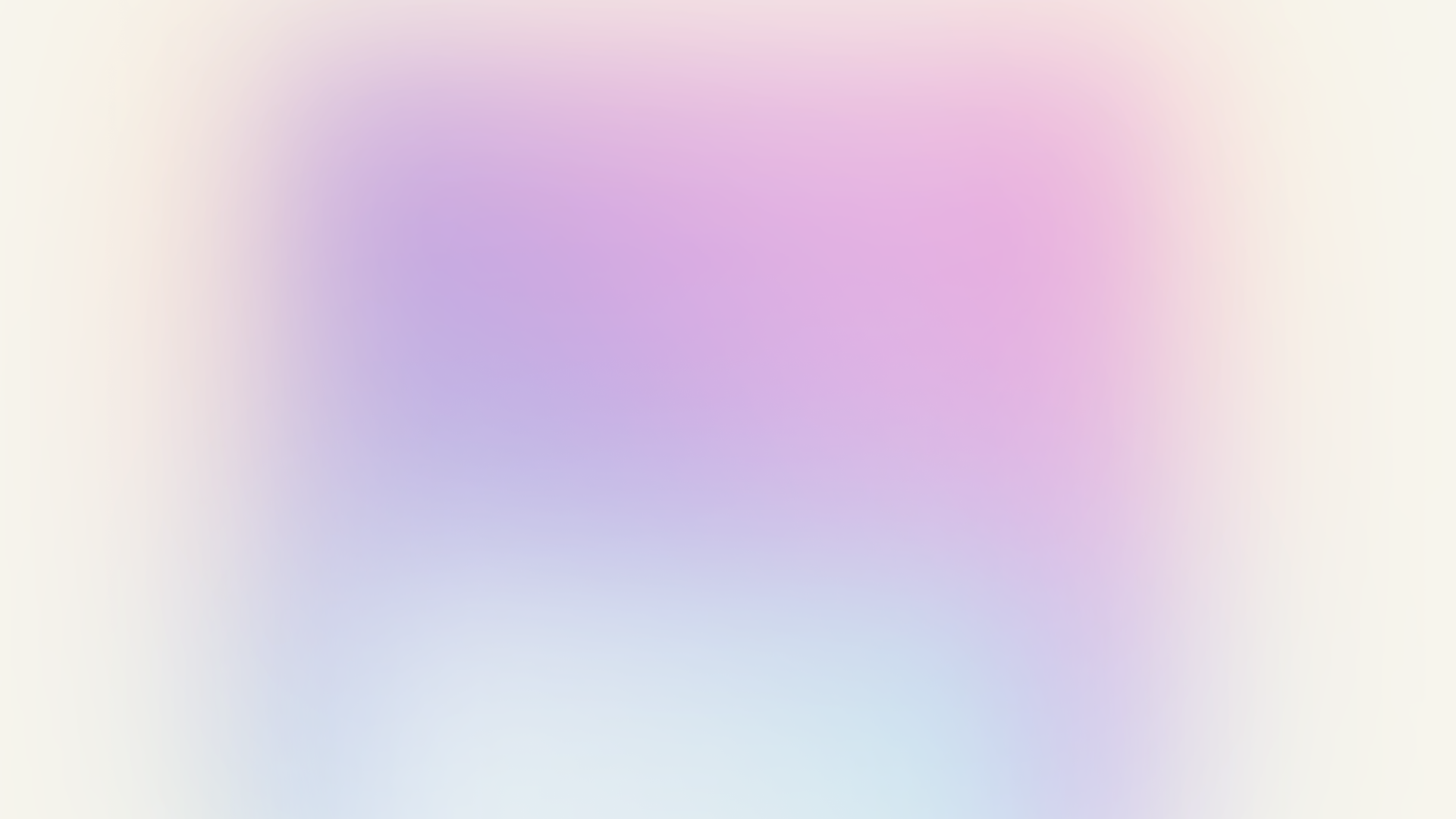 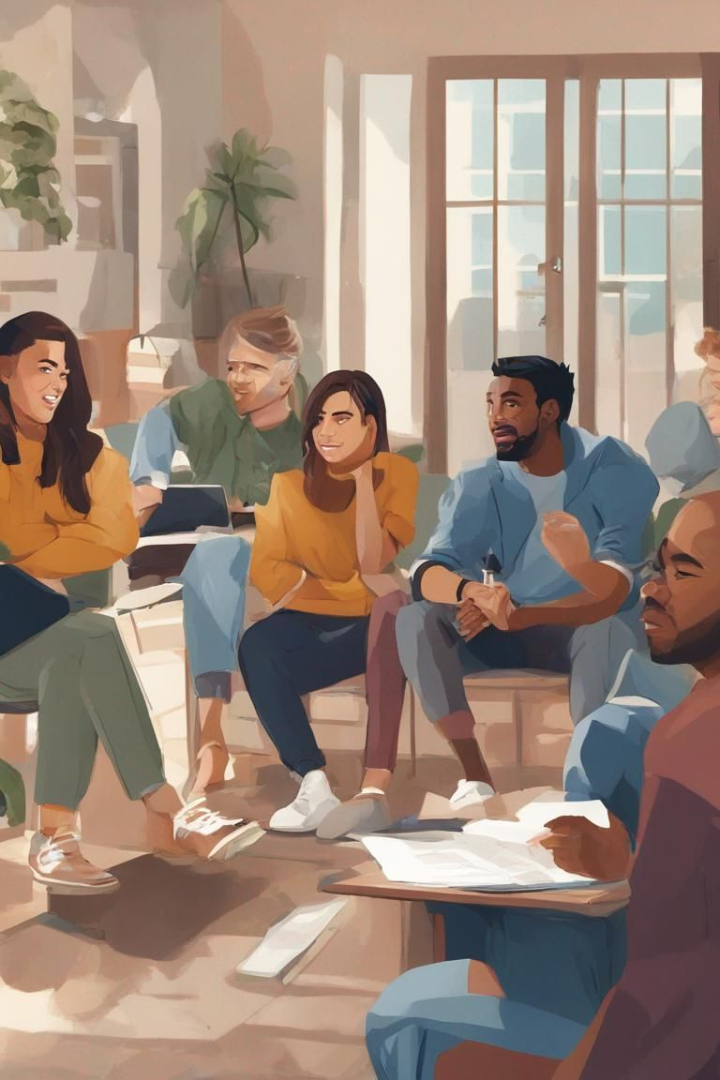 المـــقدمـــــــة
تعتبر المؤسسة التعليمية من الدعامات الأساسية في تعزيز الهوية الثقافية الجامعية. إذ توفر الجو المناسب لاستيعاب الثقافات المختلفة وتعزيزها بين الطلاب والأساتذة. كما تسهم المؤسسة التعليمية في تعزيز الانتماء والولاء للقيم والتقاليد الجامعية بمختلف تنوعاتها وتركيزاتها.
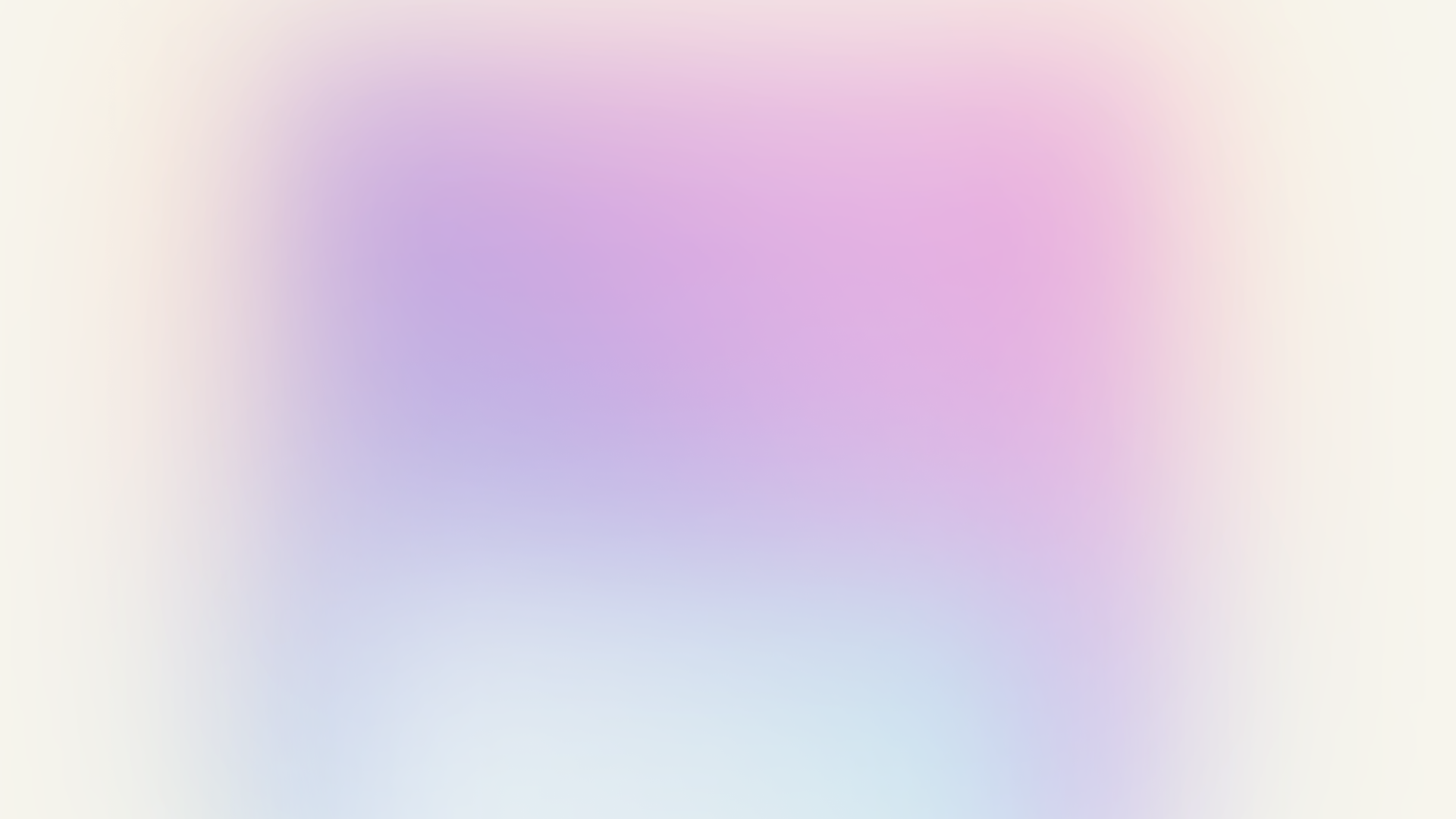 أهمية القيم التربوية في المؤسسة التعليمية
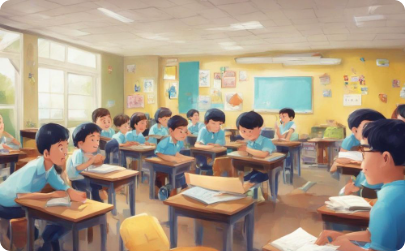 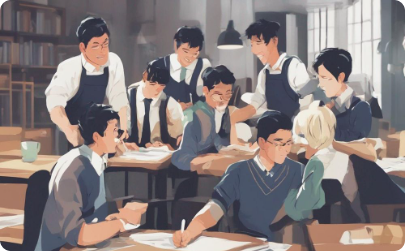 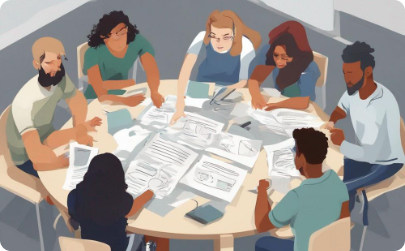 تعزيز التعلم
تعزيز الشخصية
تحفيز الطلاب
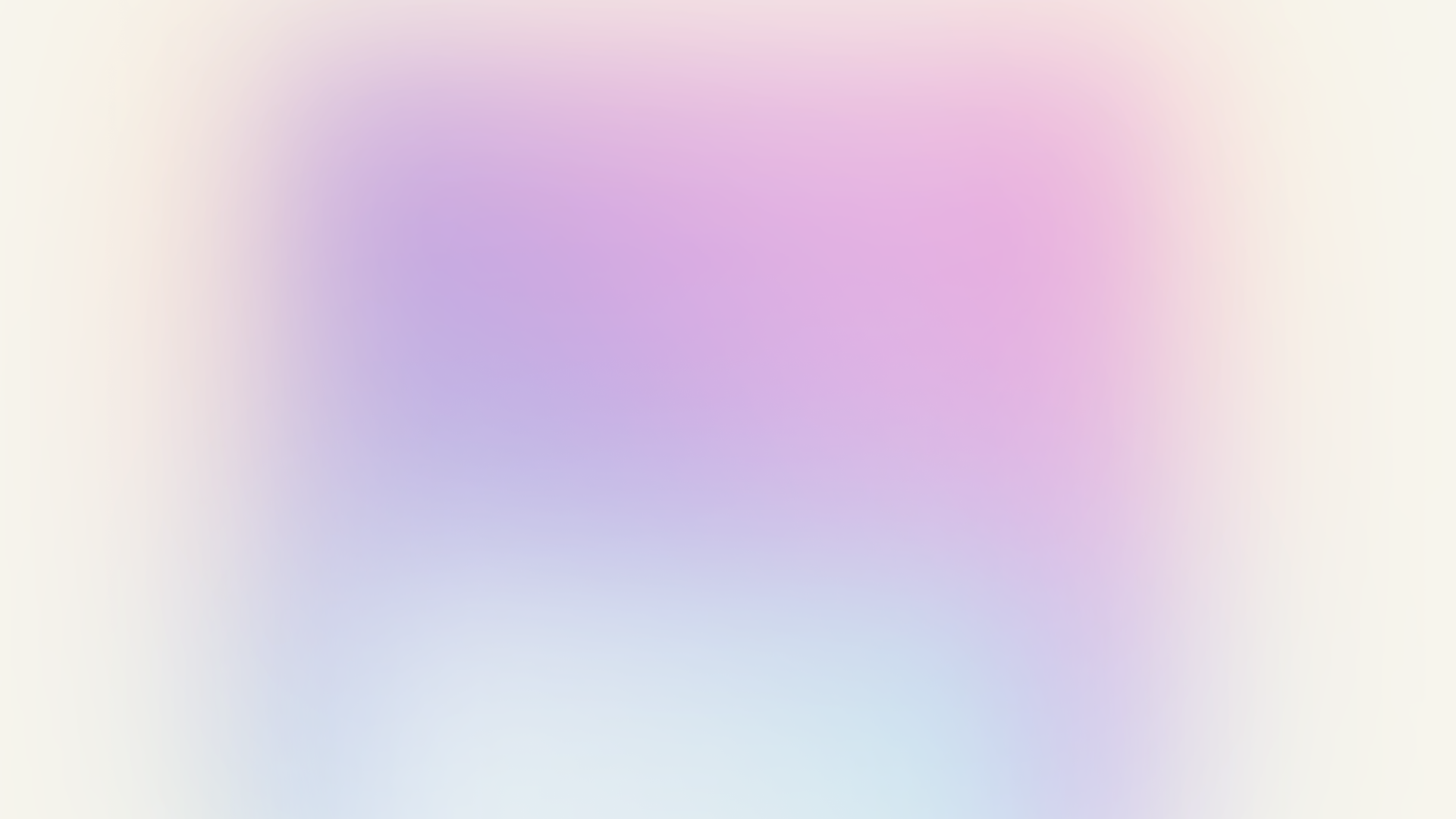 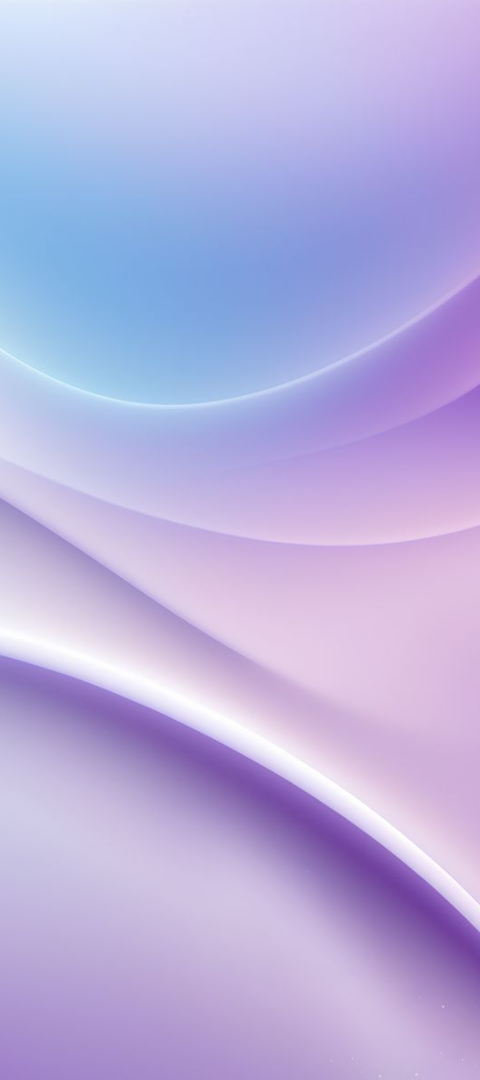 تأثير المؤسسة التعليمية في بناء المجتمعات
الشراكة المجتمعية
قيم المواطنة
.
التنمية المستدامة
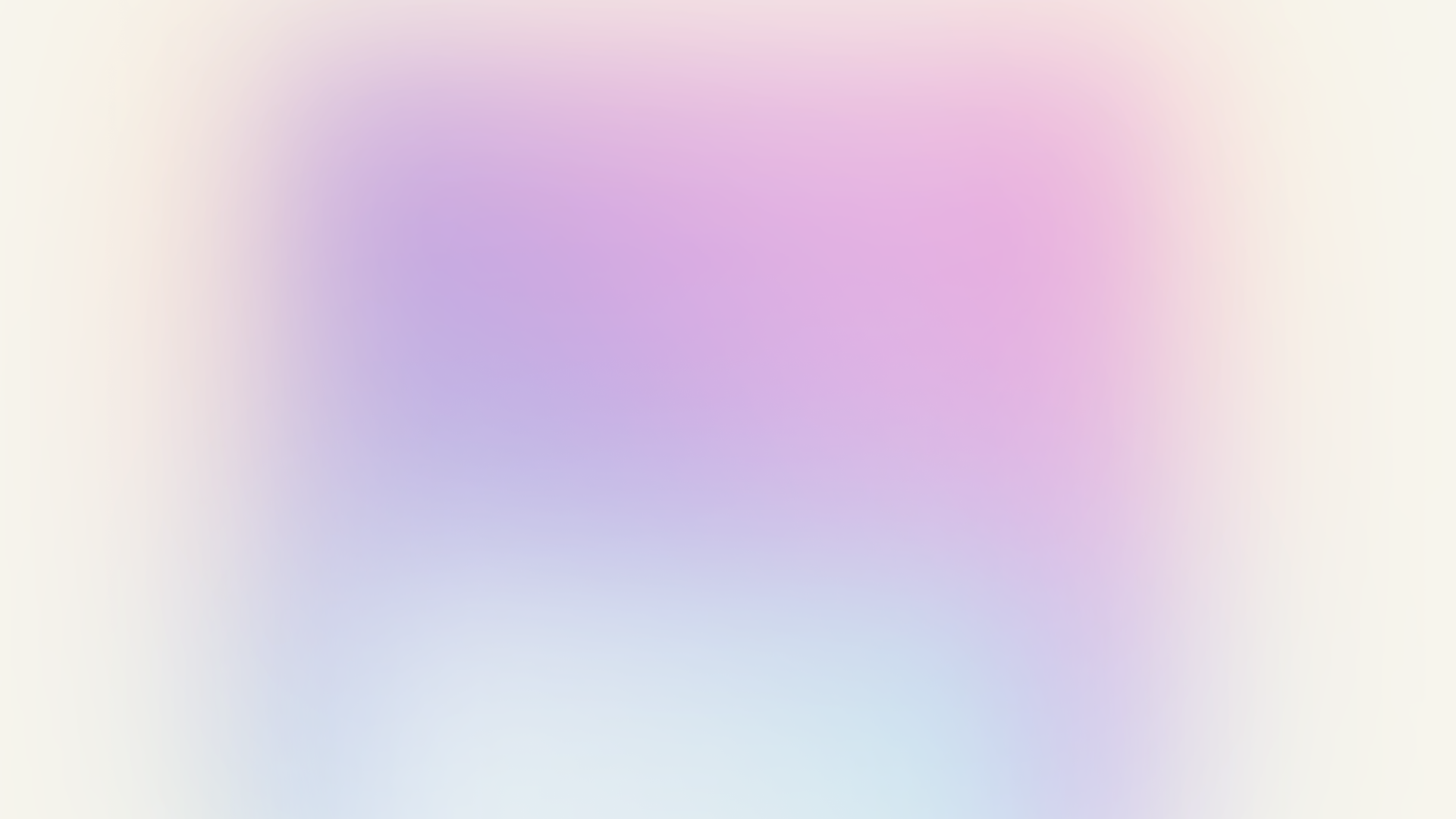 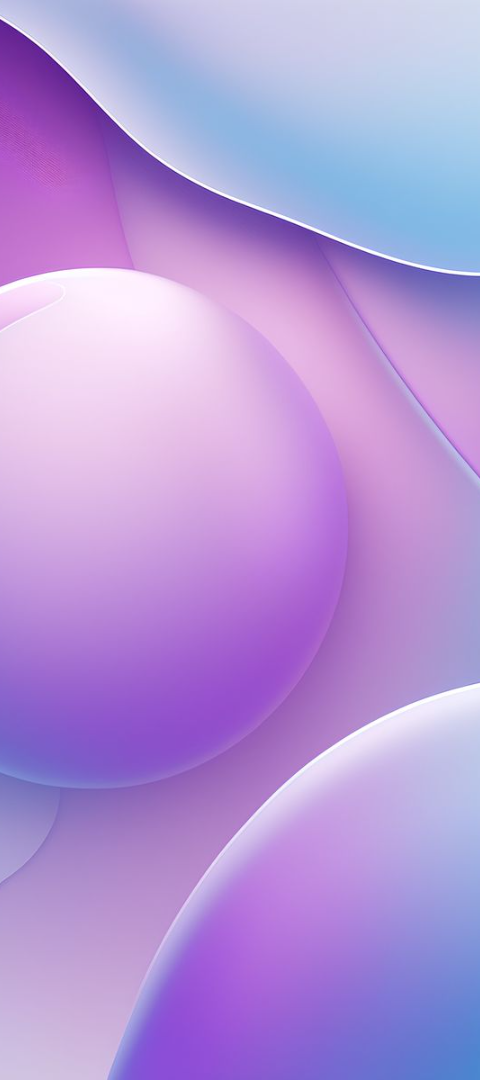 العلاقة بين المؤسسة التعليمية والهوية الثقافية الجامعية
2
1
التنوع الثقافي
الاحترام والتقدير
3
التبادل الثقافي
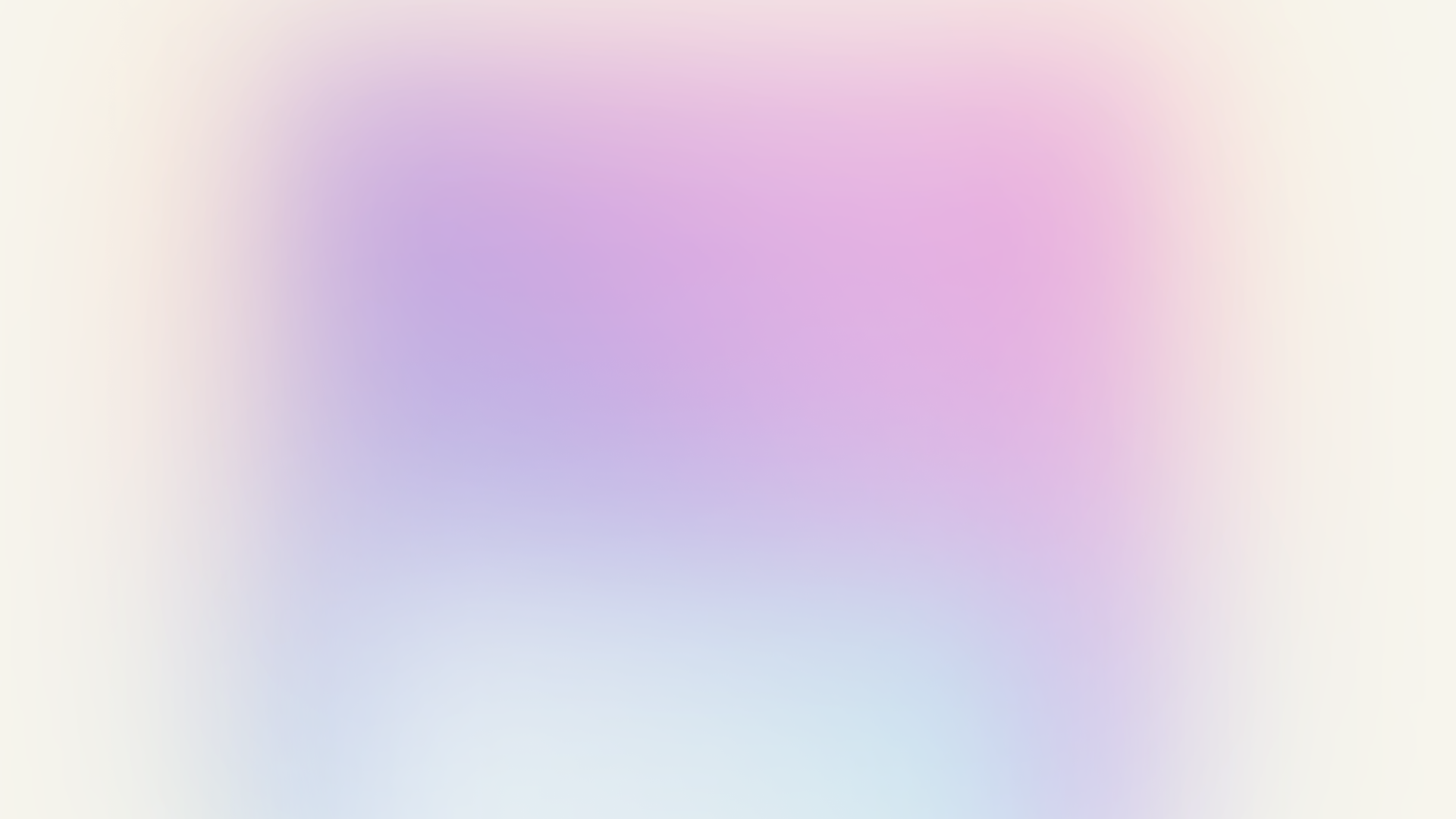 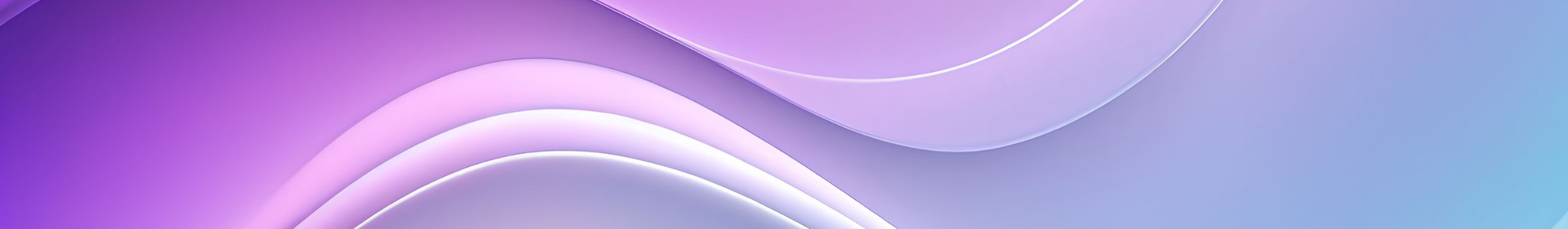 القيم التربوية ودورها في تعزيز الهوية الثقافية الجامعية
1
ترسيخ القيم
2
الانتماء للجامعة
3
تعزيز التواصل
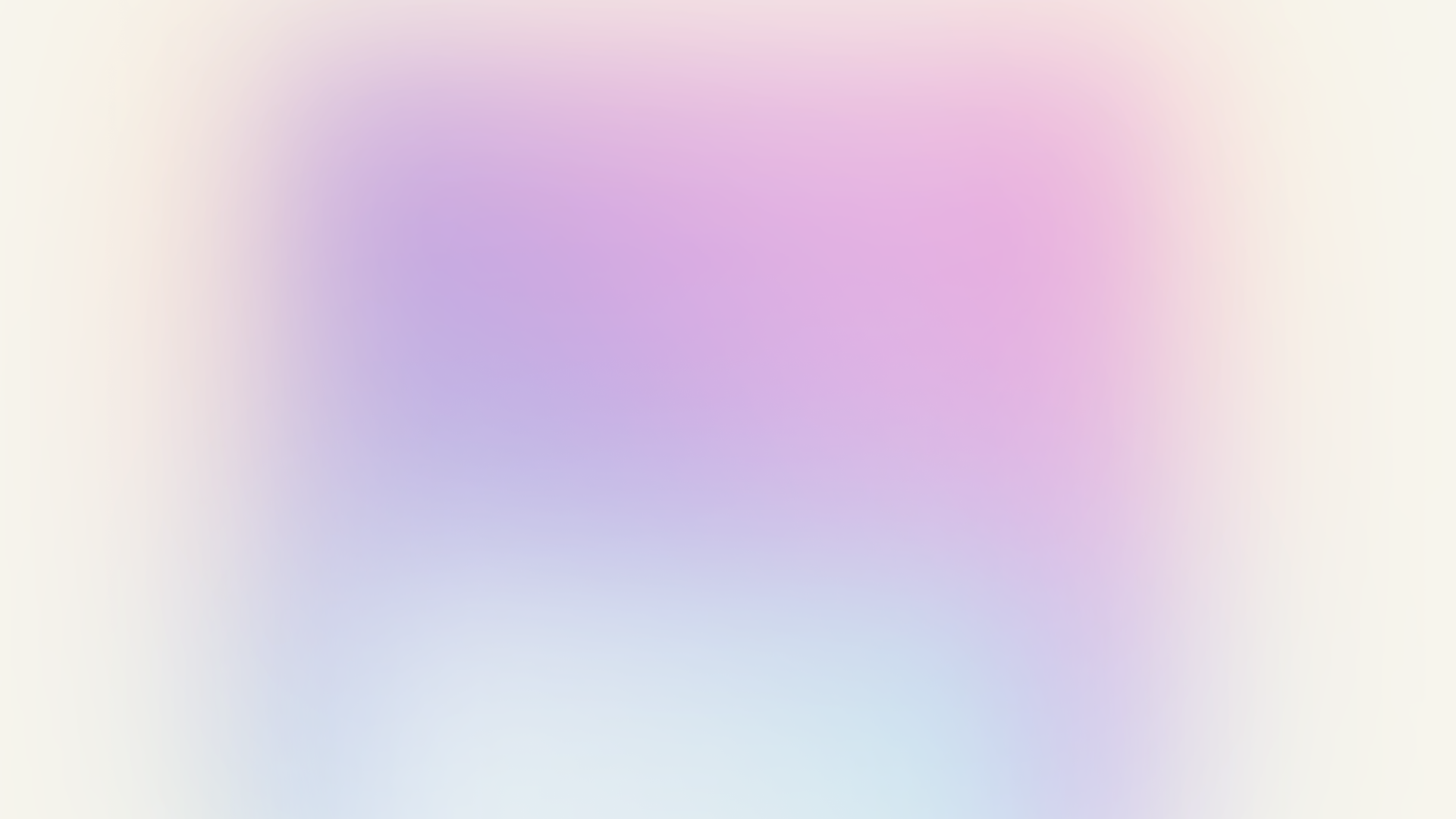 تأثير المؤسسة التعليمية في تنمية القيم التربوية لدى الطلاب
التعليم القيمي
التفاعل الاجتماعي
تحفيز الإبداع
تهدف المؤسسة التعليمية إلى تنمية الوعي بالقيم وتعزيزها لدى الطلاب من خلال المناهج والأنشطة التعليمية.
تشجع المؤسسة التعليمية على التفاعل الاجتماعي الإيجابي والمشاركة في الأنشطة التي تعزز القيم التربوية.
تسعى المؤسسة التعليمية إلى تحفيز الطلاب على تطوير القيم التربوية من خلال الخروج عن المألوف والابتكار.
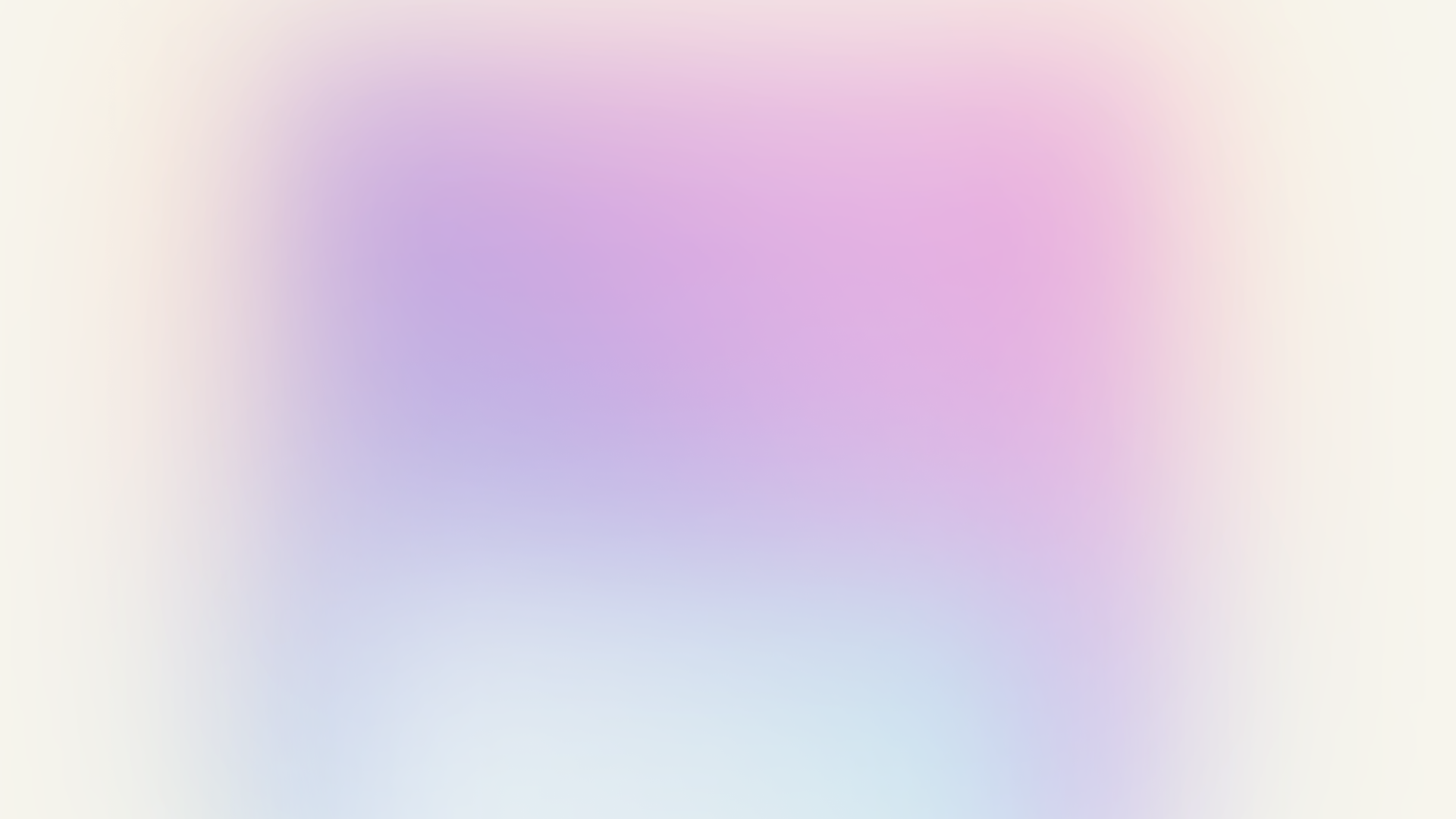 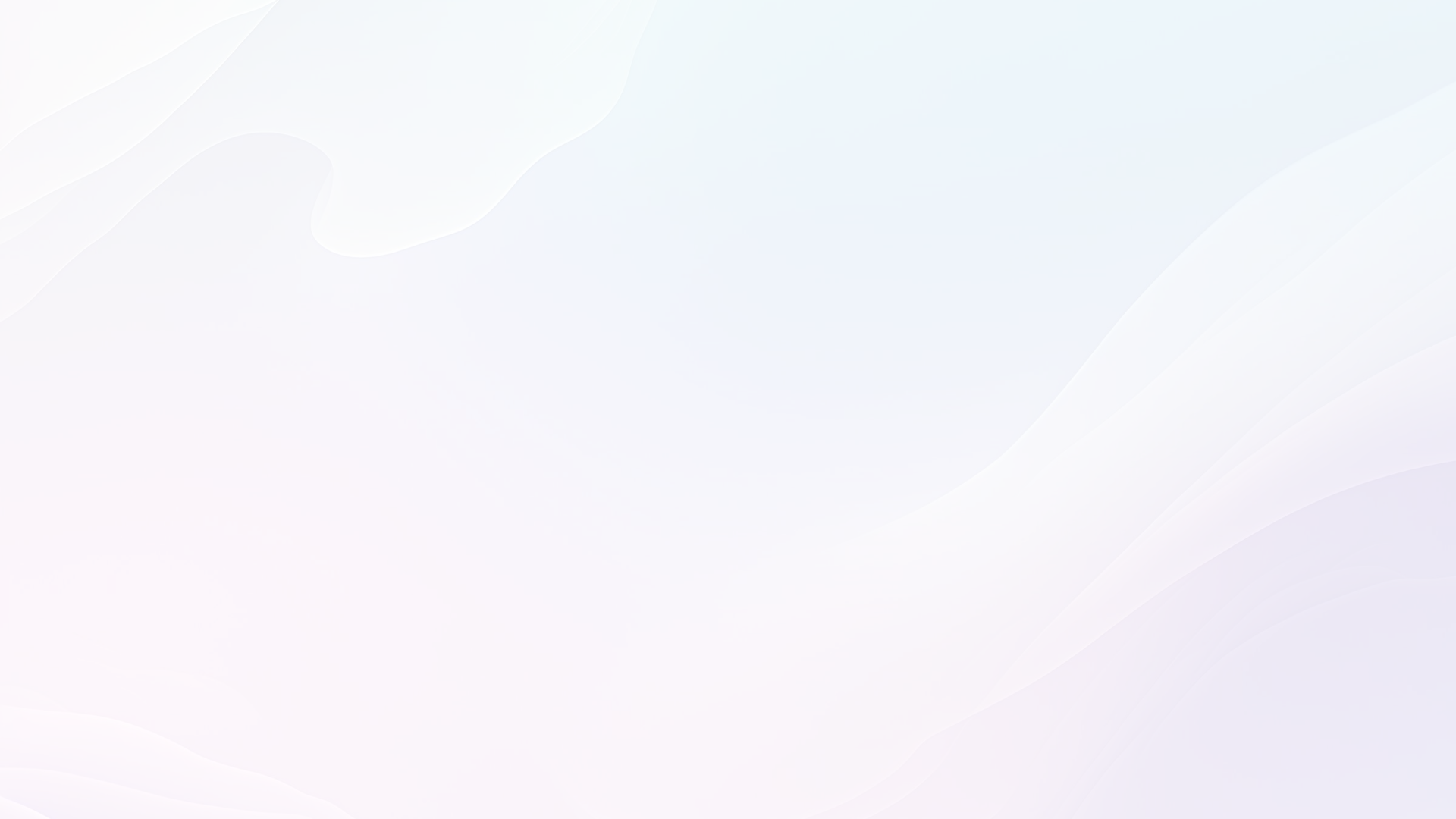 تأثير المجتمعات على المؤسسة التعليمية والهوية الثقافية الجامعية
3
2
1
تبادل الثقافات
التحديات والفرص
دعم الاندماج
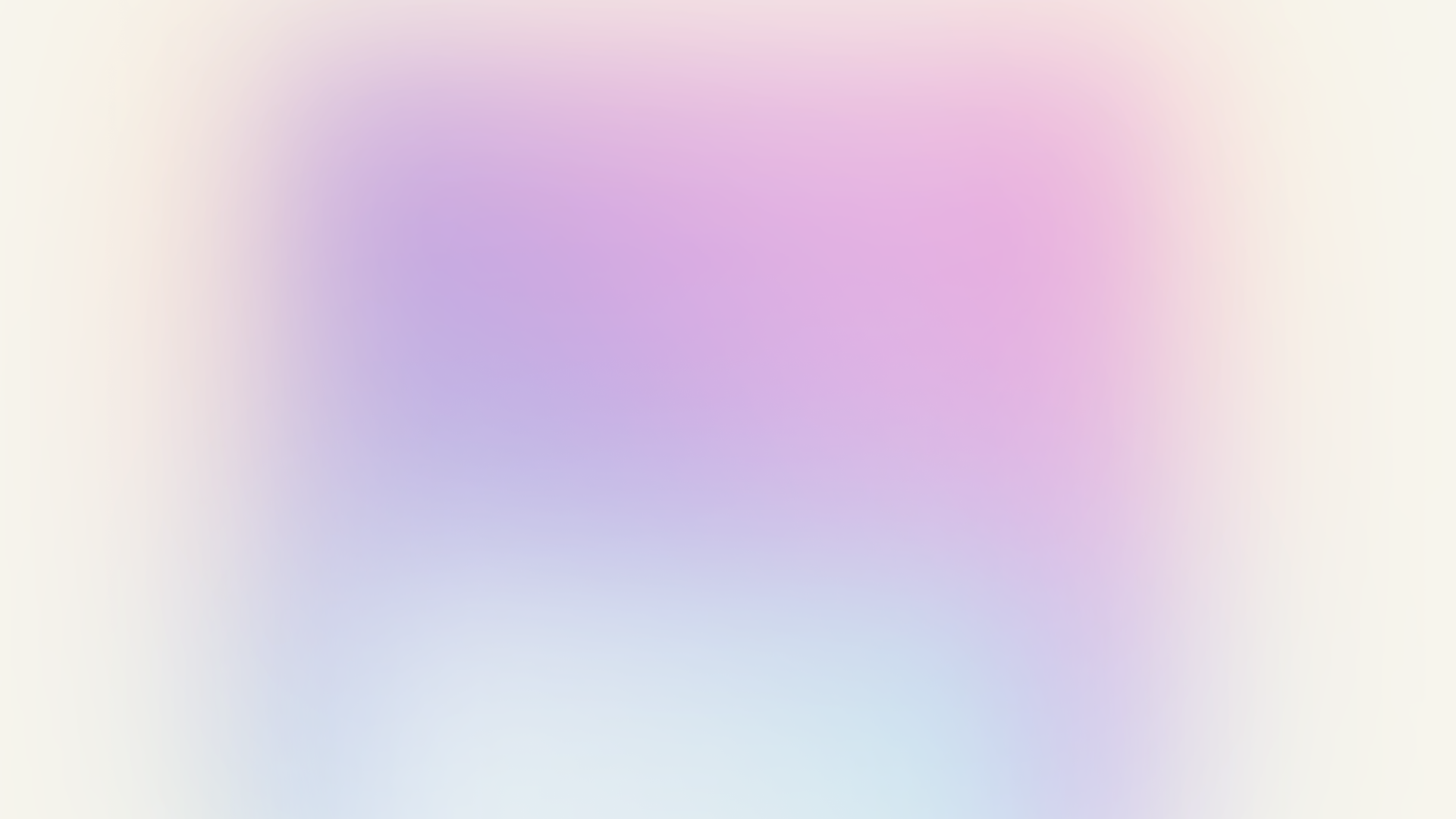 أثر المؤسسة التعليمية في تطوير المجتمعات المحلية
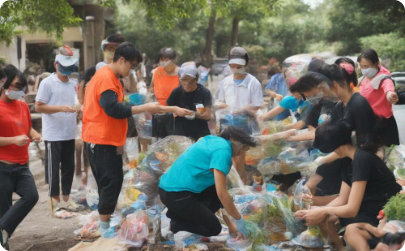 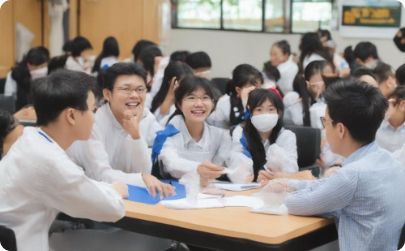 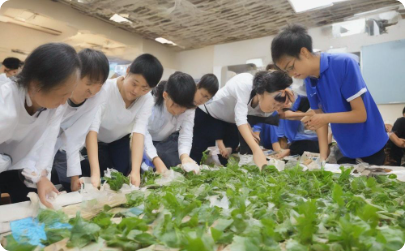 العمل التطوعي
الشراكة المجتمعية
الابتكار والتطوير
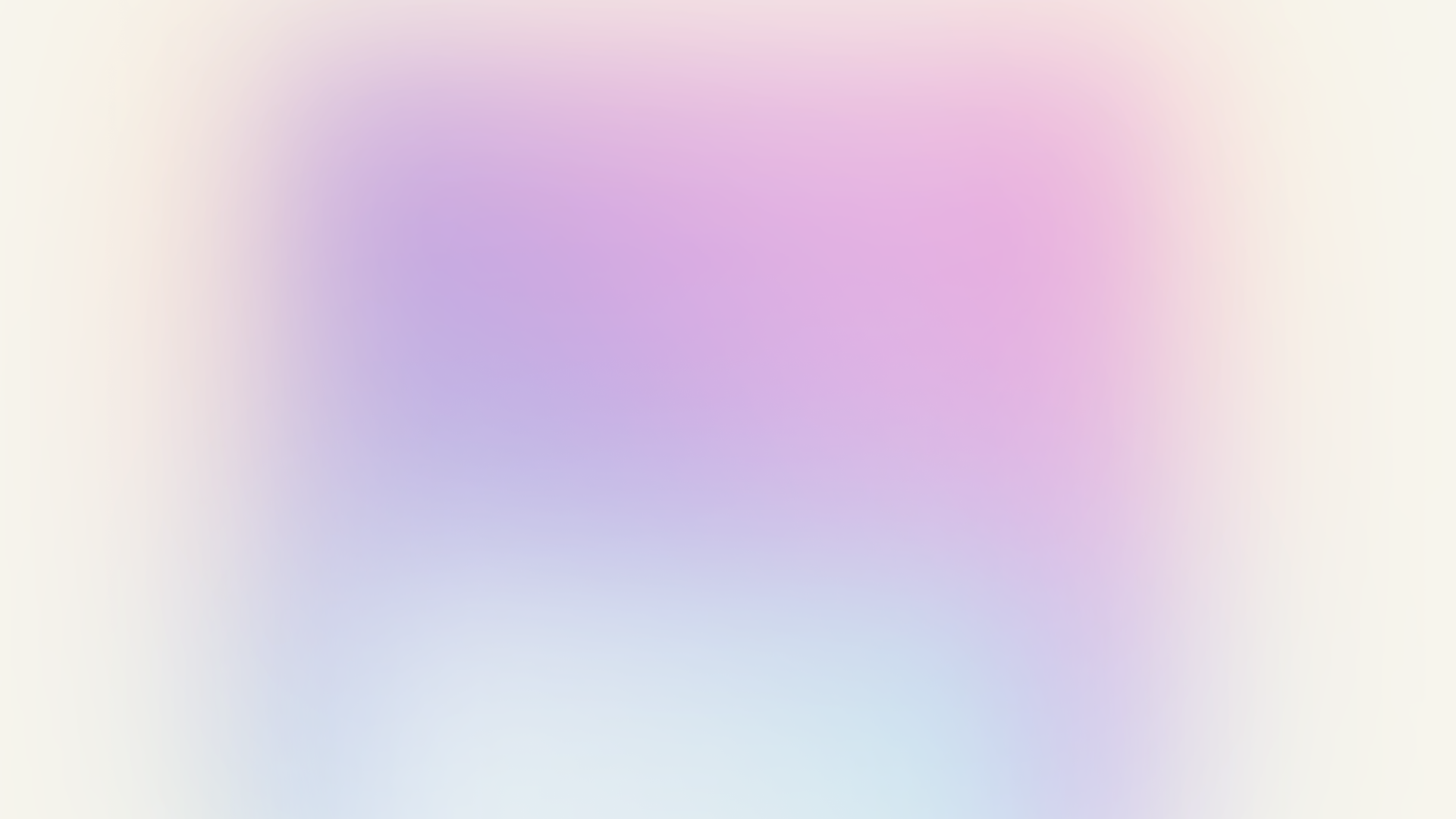 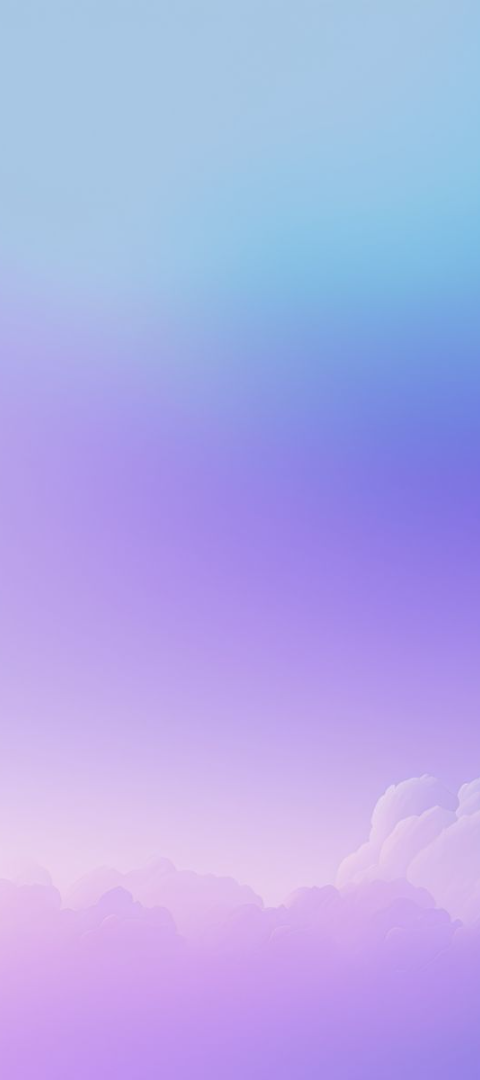 أهمية تعزيز الهوية الثقافية الجامعية للمجتمعات المحلية
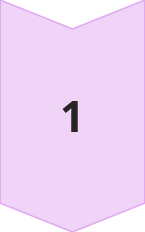 وسيلة للتفاعل
تعد الهوية الثقافية الجامعية وسيلة لتفاعل الطلاب وأعضاء المجتمع المحلي مع التنوع الثقافي وتبادل الخبرات.
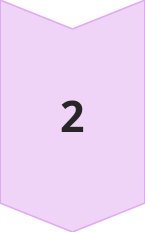 تأمين الاستدامة
يسهم تعزيز الهوية الثقافية الجامعية في ضمان استدامة العلاقات الإيجابية بين المجتمعات المحلية والجامعة.
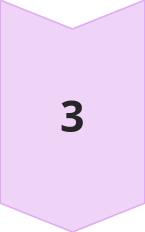 التعاون والتضامن
يشجع تعزيز الهوية الثقافية الجامعية على تعزيز التعاون والتضامن بين الجامعة والمجتمعات المحلية في مختلف المجالات.
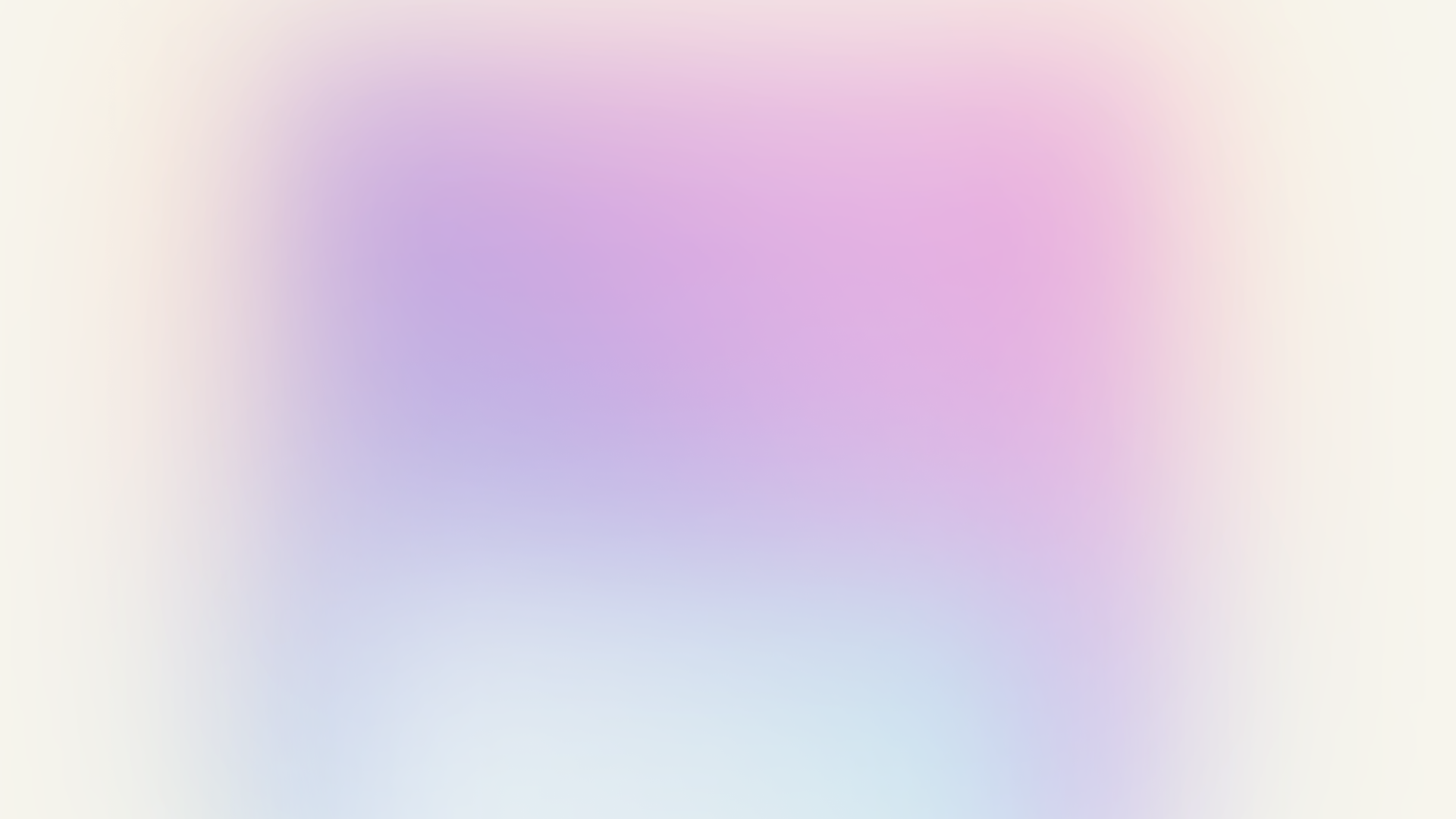 دور المؤسسة التعليمية في بناء القيم التربوية للمجتمعات
القيمة التعليمية
تشكيل الشخصية
تنمية الوعي
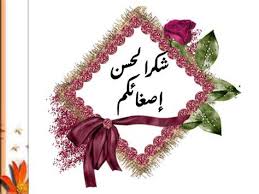